Trafficking Survivor Care Standards
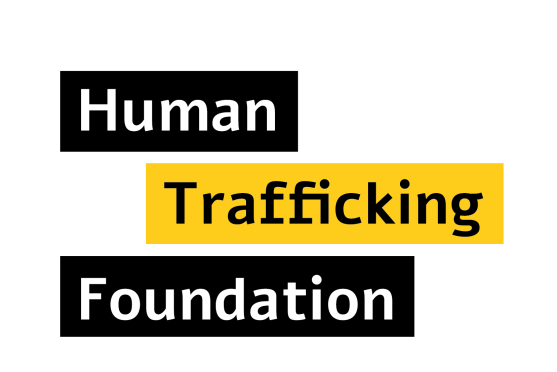 Care standards working group
In 2013/2014  the Human Trafficking Foundation formed a working group of experts which brought together practitioners from the anti-trafficking field to discuss ways for improving support provision across the country.

The group identified the need for establishing care standards to ensure a consistency of approach and better outcomes for all trafficking survivors.
The working group brought together representatives from the following front-line organisations:
Ashiana (Sheffield)
BAWSO (Wales)
City Hearts (Northern England)
Community Safety Glasgow – TARA Service (Scotland), 
Counter Human Trafficking Bureau (London)
Helen Bamber Foundation (London)
Hestia (London)
Housing for Women (London)
Medaille Trust (London)
Poppy Project (London)
The Salvation Army (United Kingdom)
Unseen (Bristol)
Aims of the Care Standards
The proposed standards aim to improve service provision by ensuring that adult survivors of trafficking consistently receive high quality care wherever they are in the UK. 

Their ultimate goal is to promote an integrated, holistic and empowering approach that places the individual needs of survivors at the centre of a process of sustained recovery.
Structure of the Care Standards
The hanbook is divided into thematic chapters which offer guidance on the minimum organisational and support standards which should be adhered toby any organisations supporting trafficking survivors
These care standards provide a flexible framework with guiding principles and practical recommendations that support agencies can incorporate into their own existing policies and procedures.
Target audience
The practical guidance contained in this document is aimed at all agencies that are set up to provide support and/or accommodation services to adult survivors of trafficking during and after the reflection period.

Some of the core principles outlined in this document will also benefit a wider range of agencies that may come into contact with survivors, including law enforcement bodies and referring authorities.
Methodology
The standards are a the result of a collaborative effort. They are based on information which has been collected through consultations, focus group sessions and in-depth interviews with a wide range of front –line professionals  including: 
shelter managers; 
social workers;
lawyers;
medical practitioners;
clinical psychologists; 
and law enforcement officers.
Content
The handbook contains an introductory chapter, explaining why and how the standards were produced and what is trafficking, which is followed by 2 thematic parts:

PART 1 : SURVIVOR CARE STANDARDS
The first part provides help for front-line practitioners, all the way through the support process - from the initial referral of a survivor into the shelters to their transition out of the service after the reflection period has ended. 

PART 2 : ENHANCING PRACTICE IN RELATION TO THE HEALTH AND WELL–BEING
The second part provides advice for non-clinicians on how to support survivors in a way that is safe and mindful of their psychological needs and level of trauma they have experienced.
PART 1 : SURVIVOR CARE STANDARDS
It provides guidance around:
Organisational standards. These include professional approaches, internal organisational policies and operational procedures  (further explained in annexes at the end of handbook) and guidance on how to induct, train and support staff.

Direct support standards. These include referral procedures (what needs to be done prior and after a referral is made), confidentiality and informed consent, working with interpreters, risk and need assessments, survivor support planning, safe accommodation and exit options, including safe return. 
Principles for a multi-agency approach, encouraging support agencies to establish partnerships with local services – such as GPs, lawyers, therapists, local authorities, the police, etc. to ensure that survivors are able to access all their requirements.
PART 2 : ENHANCING PRACTICE IN RELATION TO THE HEALTH AND WELL–BEING
The second part, which was produced by the Helen Bamber Foundation, provides guidelines around:

appropriate referrals for health care services (including registering with a GP, accessing sexual health services, assisting pregnant survivors);
how to meet the psychological needs of survivors (including referral to mental health services, referral to psychological support and trauma – informed therapeutic treatments);
advice for non-clinicians on how to support survivors that have psychological needs (including simple trauma – informed therapeutic principles which can be applied to help survivors manage their psychological symptoms and minimise distress)
Next Steps
Establishing care standards is the first step towards ensuring consistent protection and high quality support for all trafficking survivors. 

The second step is implementation.
Endorsement
It is crucial that all support providers across the UK embrace the principles outlined in this document and commit to the achievement of these core standards.

Please help us disseminate these care standards as widely as possible!